Logistické procesy ve firmě AGRIO MZS s.r.o. zpracované dle ČSN ISO 9001:2016
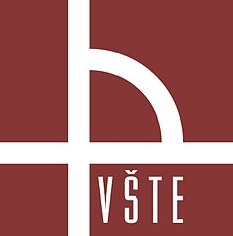 Autor bakalářské práce:    Bc. Jitka Nováková – učo: 9453
Vedoucí bakalářské práce:     doc. Ing. Rudolf Kampf Ph.D.
Oponent bakalářské práce:     Ing. Jarslav Mašek, PhD.
Červen 2017   Holubov
Důvod řešení tohoto tématu
Ve firmě AGRIO MZS s.r.o. jsme zaměstnaná na pozici asistentka výroby.

Firma zavádí certifikaci podle ISO normy.

Aplikovatelnost - zpracované logistické procesy budou při certifikaci plně využity.
Cíl práce
Cílem diplomové práce je identifikovat a popsat logistické procesy ve firmě AGRIO MZS s.r.o. a zpracovat jejich kompletní dokumentaci podle ČSN ISO 9001:2016.
Základní pojmy
Proces,

logistika

management kvality

ISO normy řady 9000

logistické procesy.
Metody práce
Analýza firemních dokumentů,

identifikace logistických procesů ve firmě,

rozhovory s pracovníky logistických procesů,

zpracování podnikových procesů, 

rozhovor s výkonnou ředitelkou firmy.
AGRIO MZS s.r.o.
Výroba postřikovačů
Vznik: 1993
Společníci: Ing. Ivan Olšan
                    Jiří Jan
Sídlo: Mříč 66
Počet zaměstnanců: 79
THP: 28
Dělníků: 51
Přehled logistický procesů
Zpracování logistických procesů
Logistické procesy, subprocesy a činnosti jsou
zpracované v:

strukturované tabulce – kartě,

postupovém diagramu,

želvím diagramu
Zhodnocení zavedení ISO
Bez zavedení ISO 9001:2016 do roku 2018 nemohou být postřikovače AGRIO testovány Státní zkušebnou strojů a.s. a následně schváleny Ministerstvem dopravy.

Zkvalitnění a zpřesnění výroby – předpokládaná úspora nákladů na reklamace v roce 2017 je 
      875 310,- Kč. 

3.    Zavedení systémového přístupu a pořádku.
Přínos práce
Zpracování části firemních procesů, které budou využity při certifikaci normou ČSN ISO 9001:2016.

Výstup práce – publikace logistických procesů firmy – Příloha č.1.
Shrnutí
Teoreticko-metodická část - definice klíčových  pojmů.
 
Aplikační část – identifikace a následné zpracování logistických procesů firmy, zhodnocení dopadu zavedení ISO normy.
Dotazy vedoucího práce a oponenta
Budou výsledky vaší DP aplikované.
Explicitně vyjádřete přínosy DP.


Do jaké míry budou Vaše návrhy aplikované v podniku?
Které logistické procesy ve vašem podniku nejvíc splňují standardy kvality a vyžadují nejméně změn a které procesy si naopak vyžadují nejvíc změn, aby plnily standardy kvality?
Děkuji za pozornost